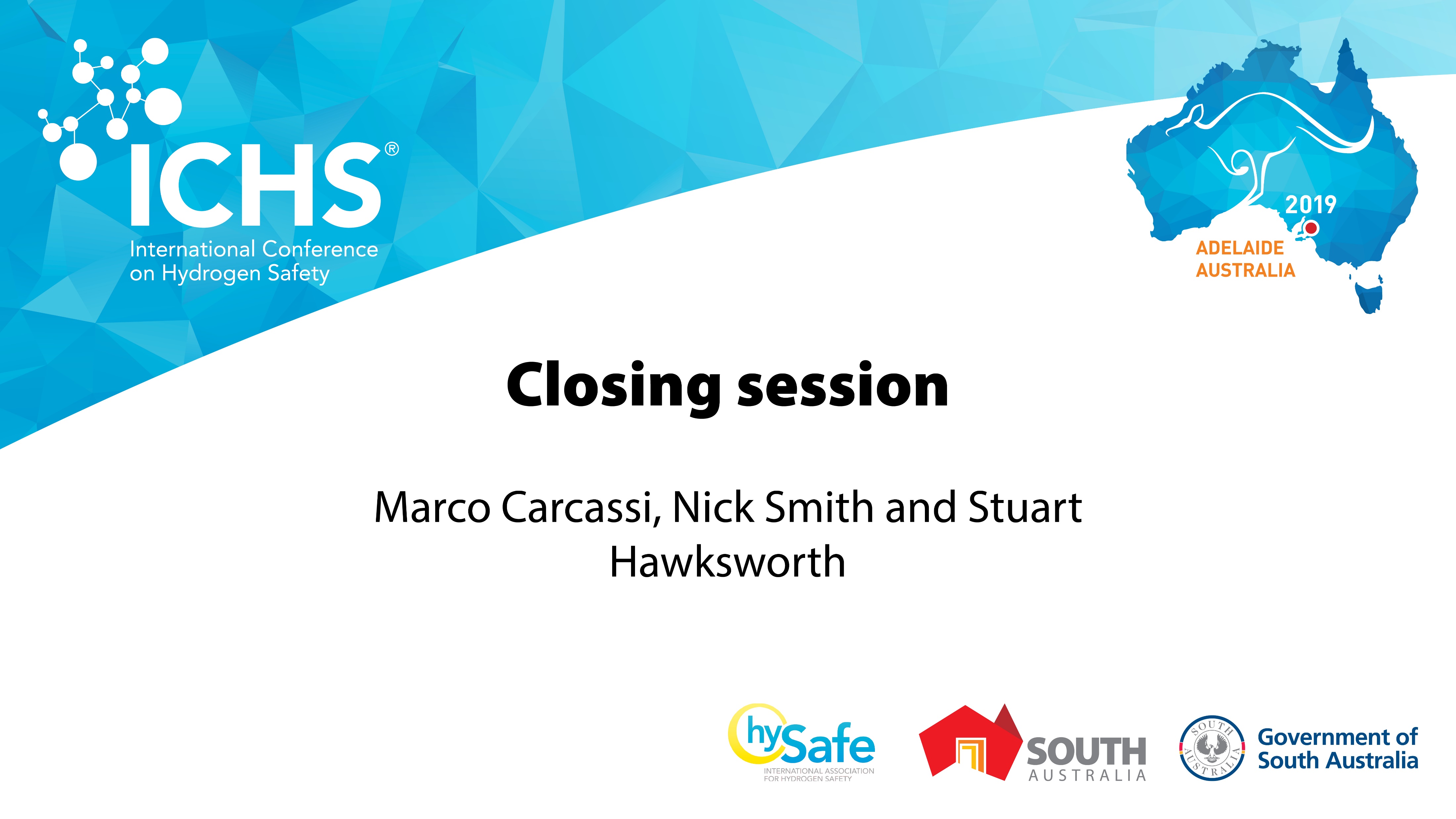 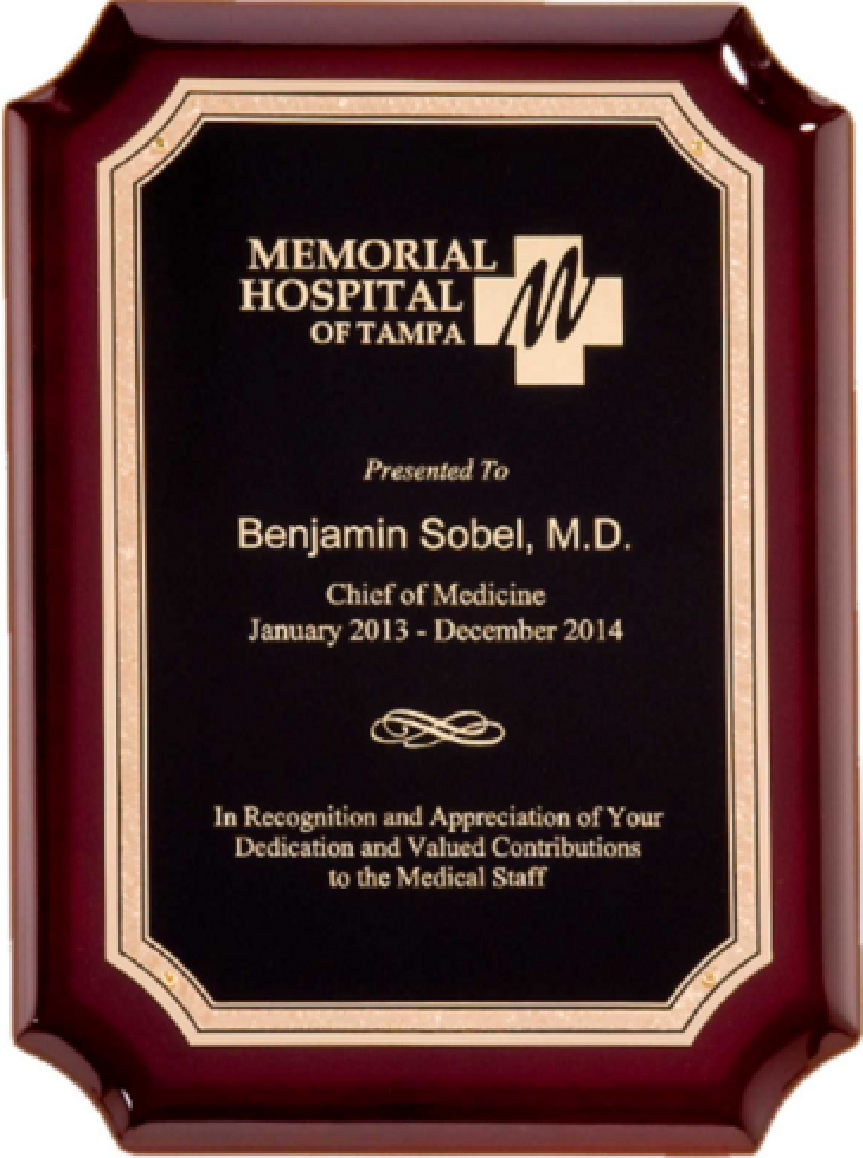 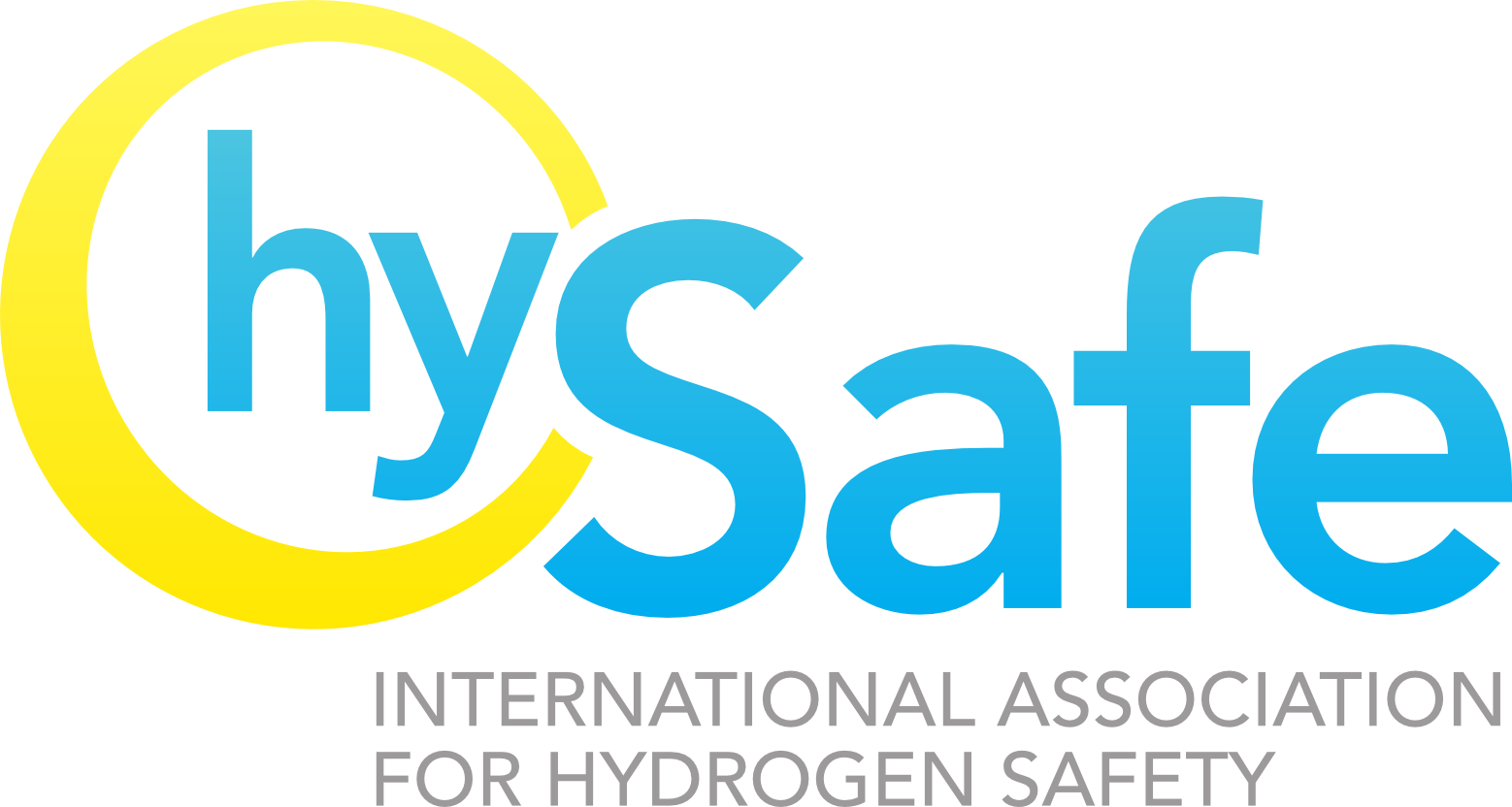 Robert Schefer Memorial
Best Paper Award








                 

September 23-26, 2017
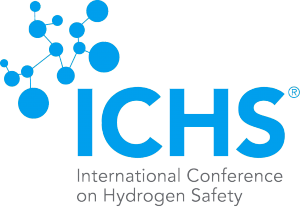 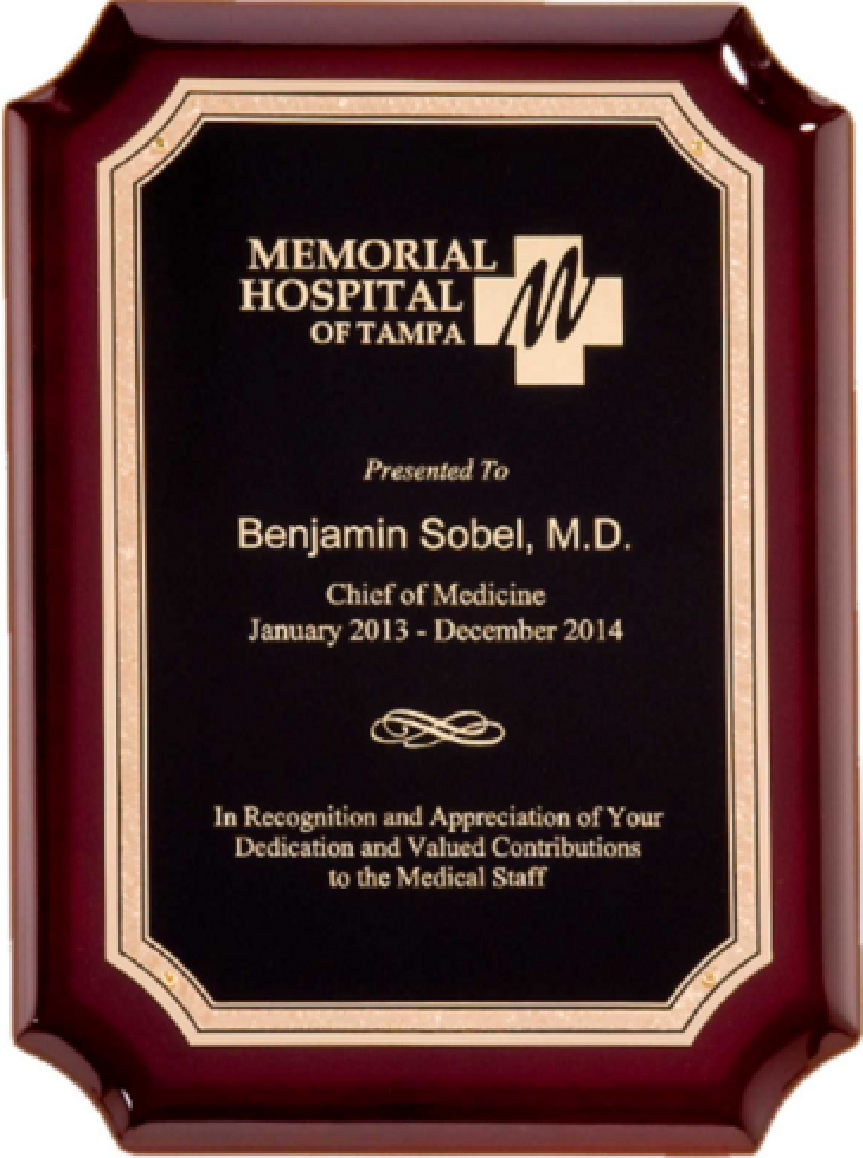 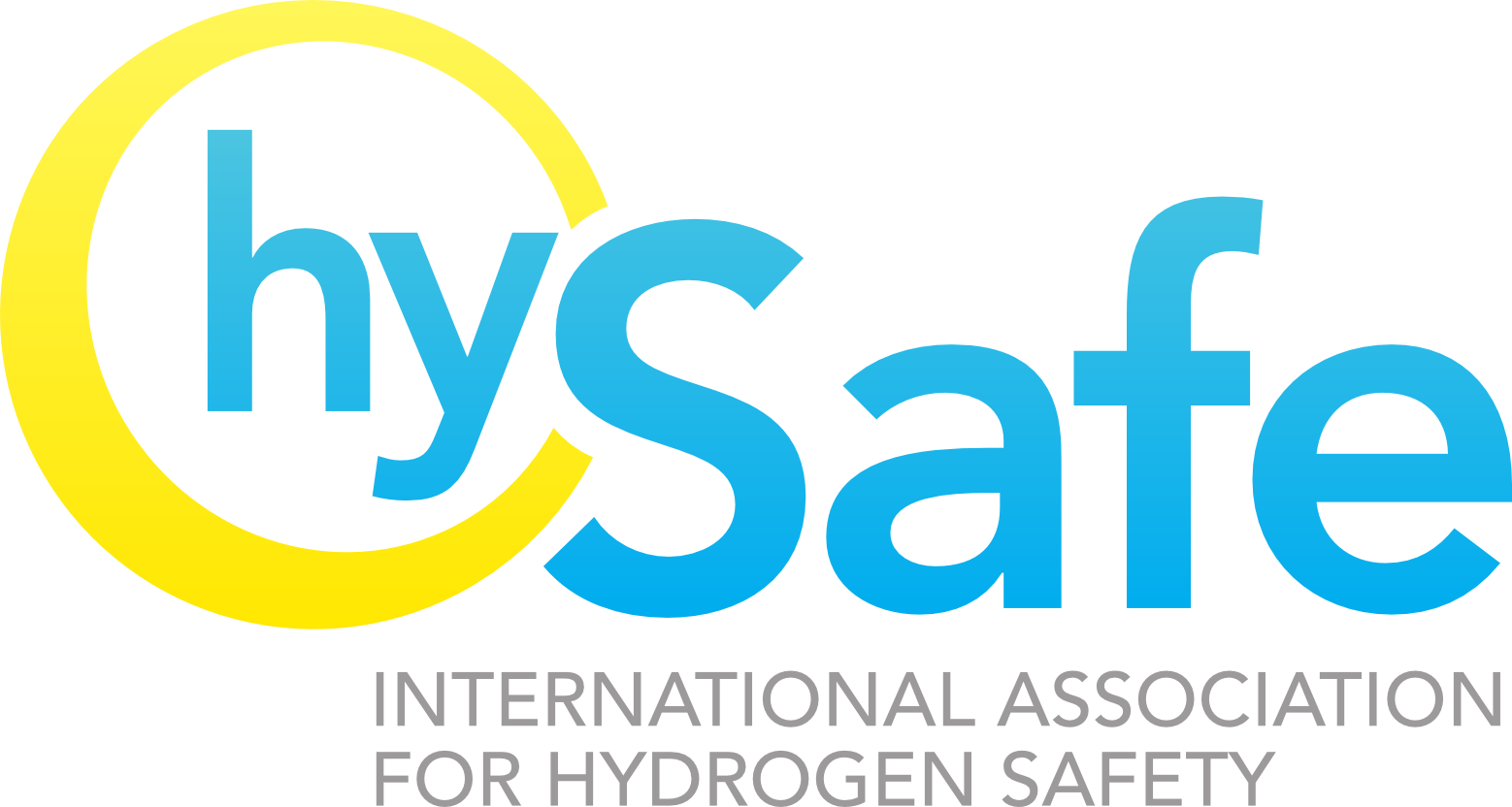 Paper ID 279
Robert Schefer Memorial
Best Paper Award

Quantifying the Potential
Consequences of a
Detonation in aHydrogen Jet Release
C. Regis Bauwens, 
Sergey Dorofeev

      
September 23-26, 2019
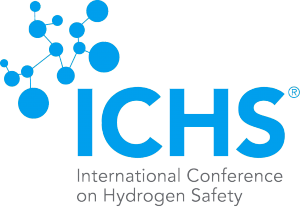 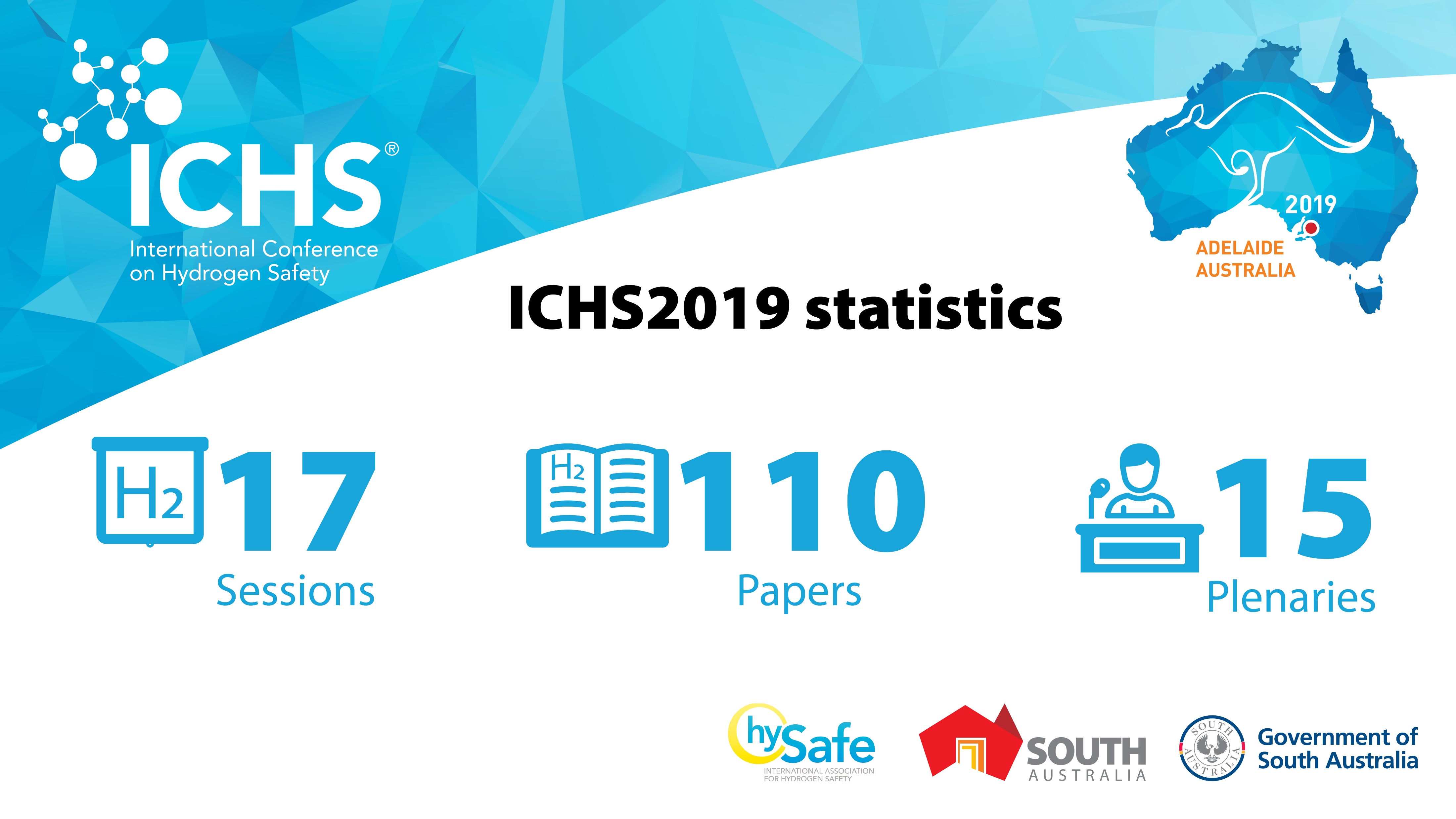 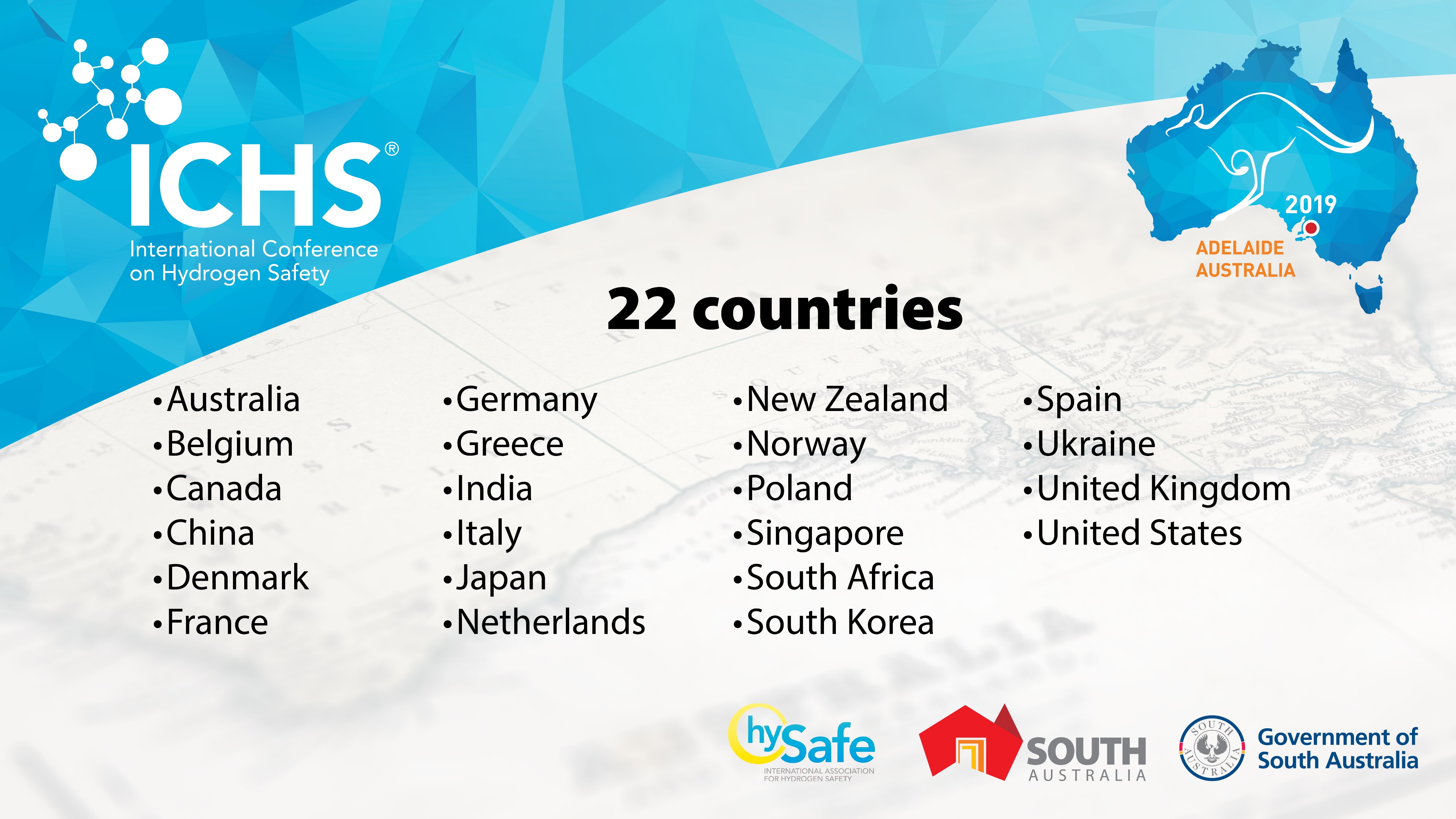 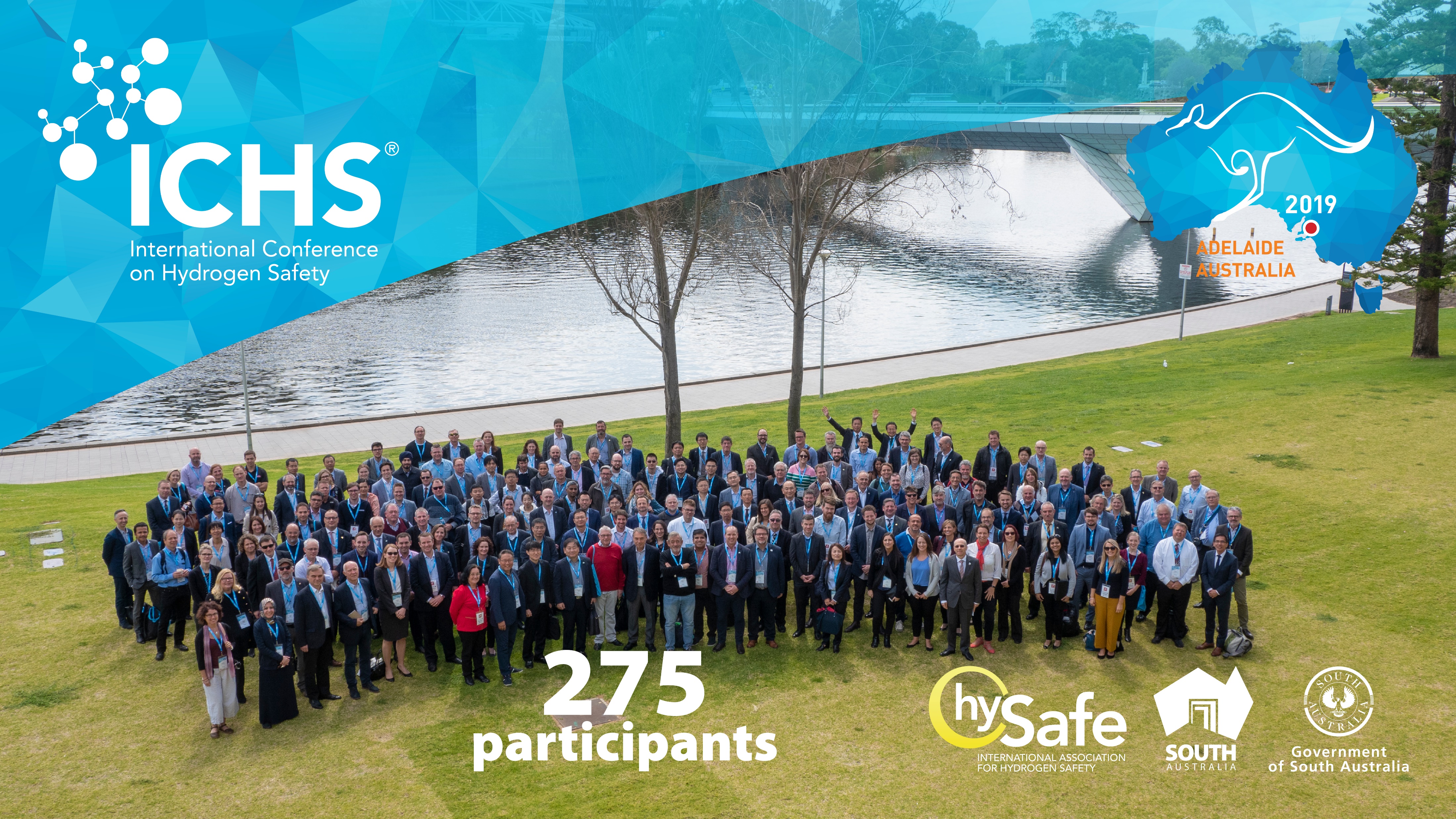 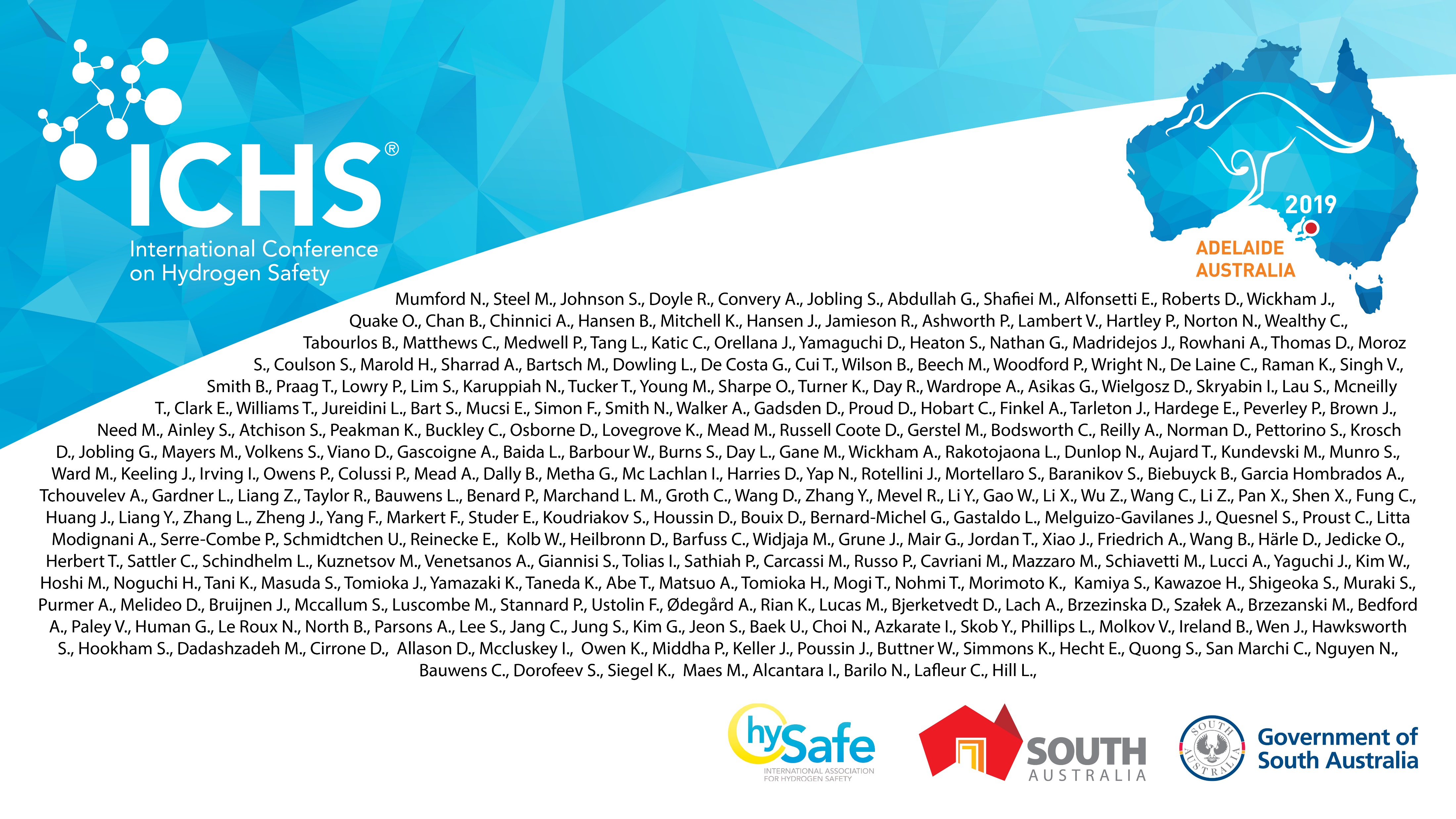 San Sebastian (ES) 2007
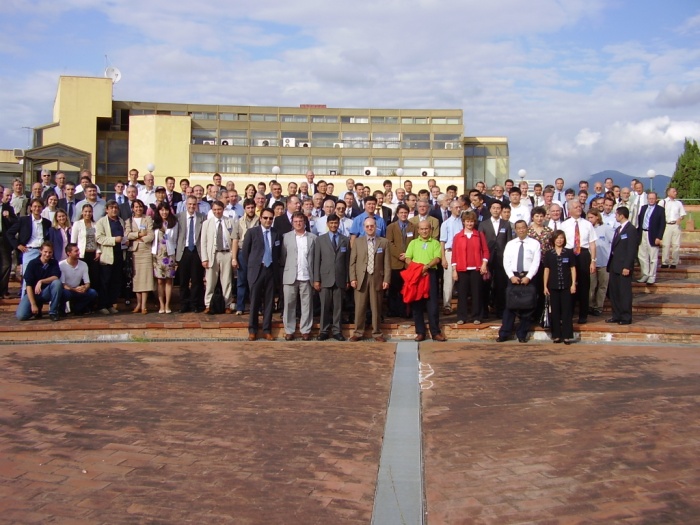 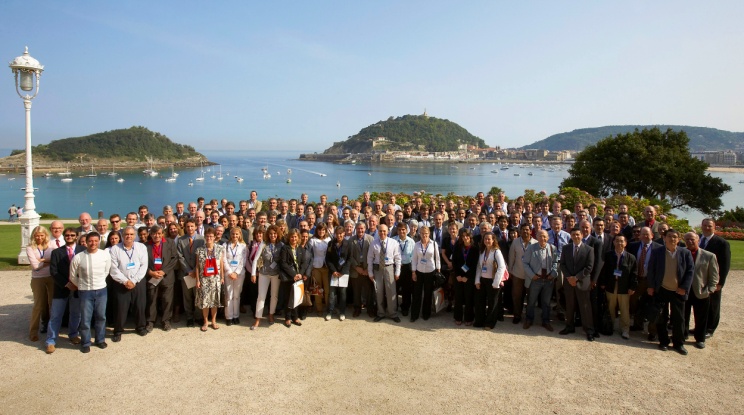 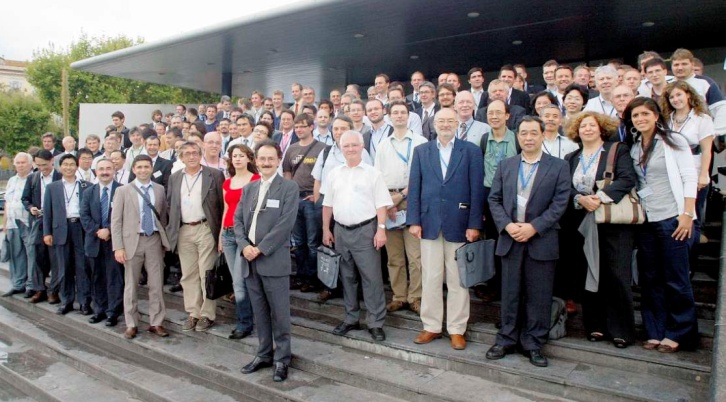 Pisa (IT) 2005
Ajaccio(FR) 2009
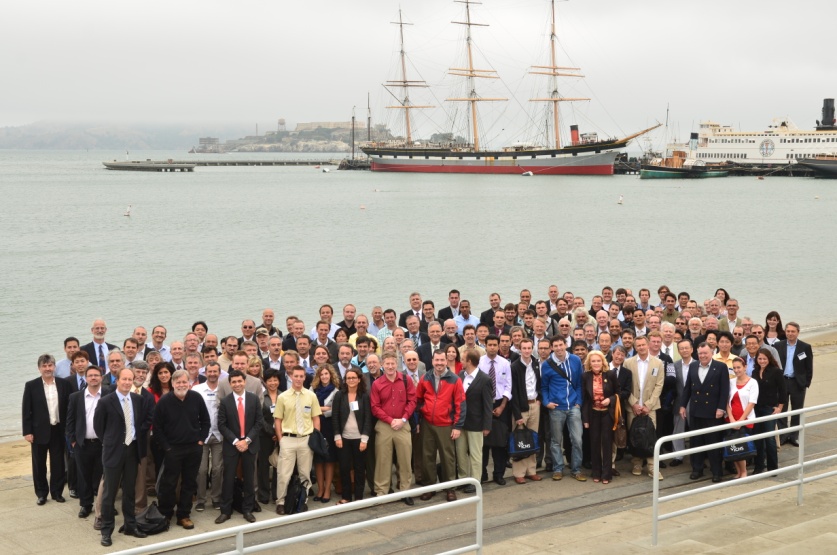 Yokohama (JP) 2015
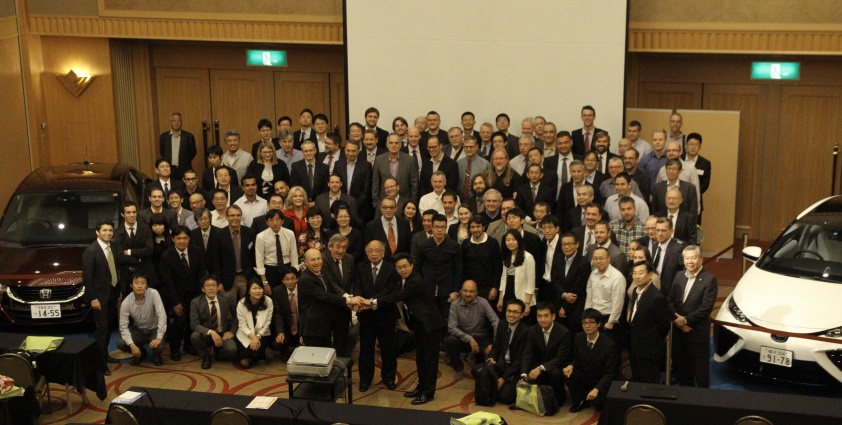 San Francisco (USA) 2011
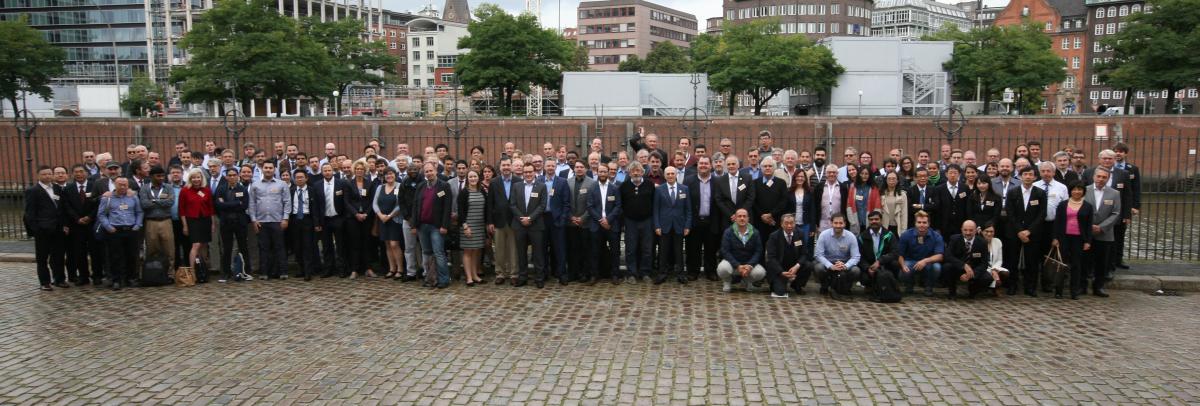 Hamburg (DE) 2017
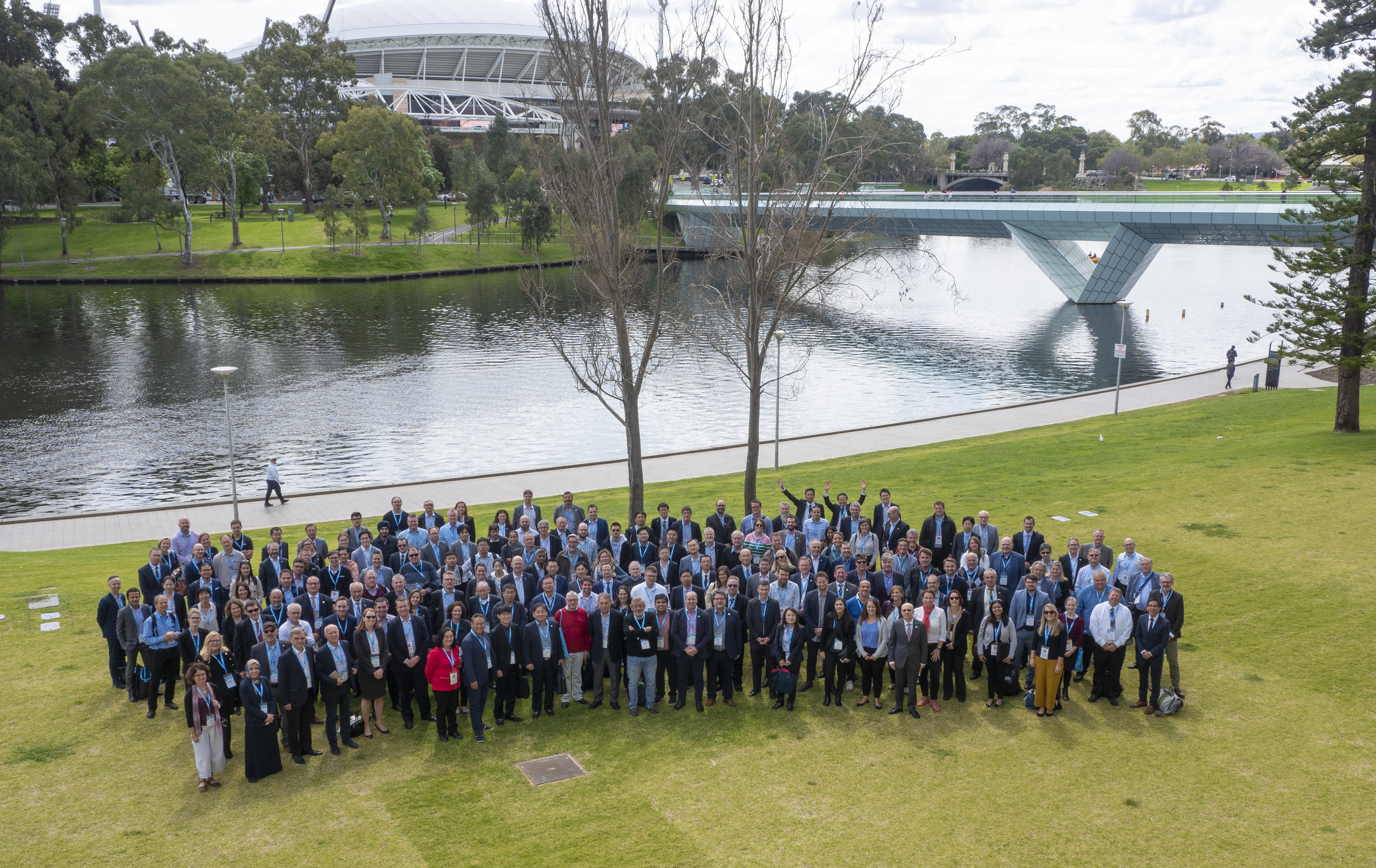 Adelaide (AU) 2019
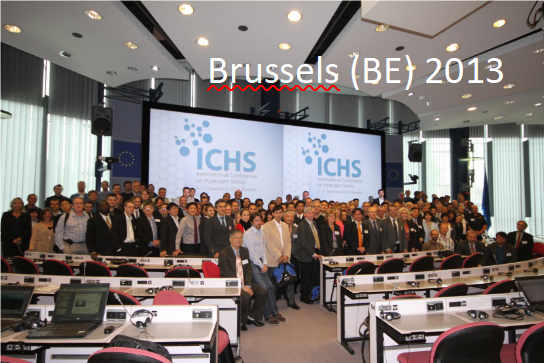 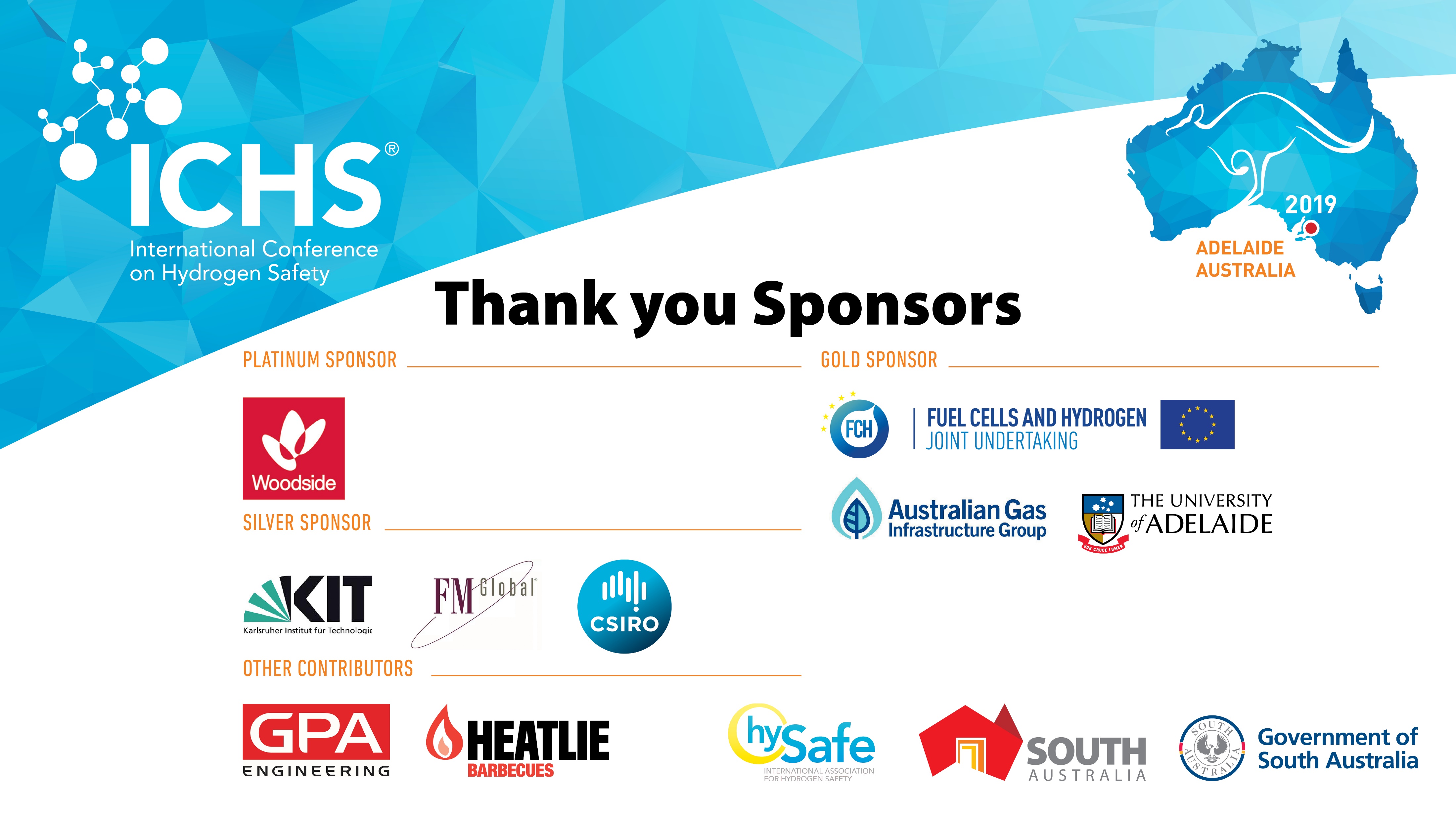 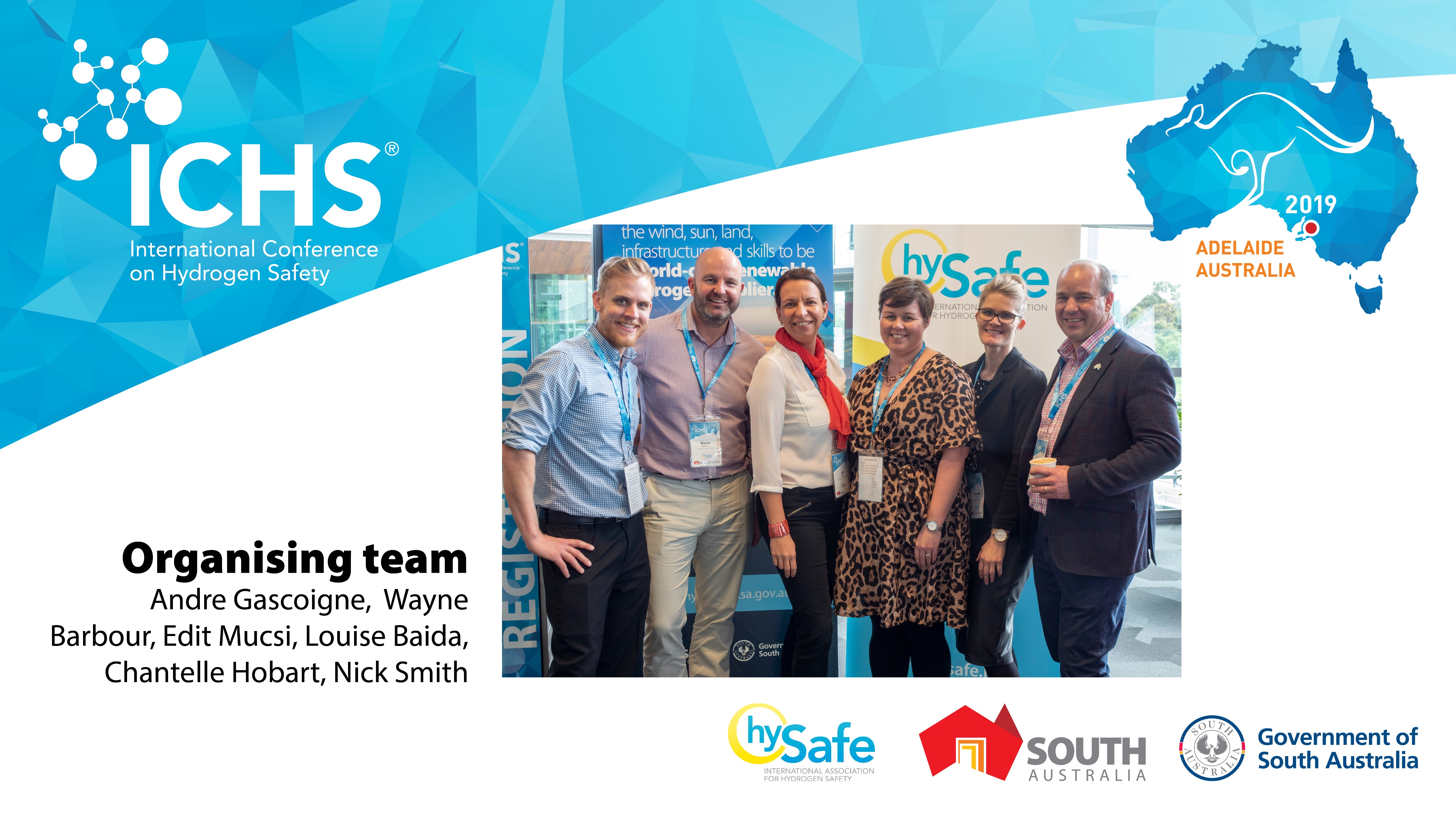 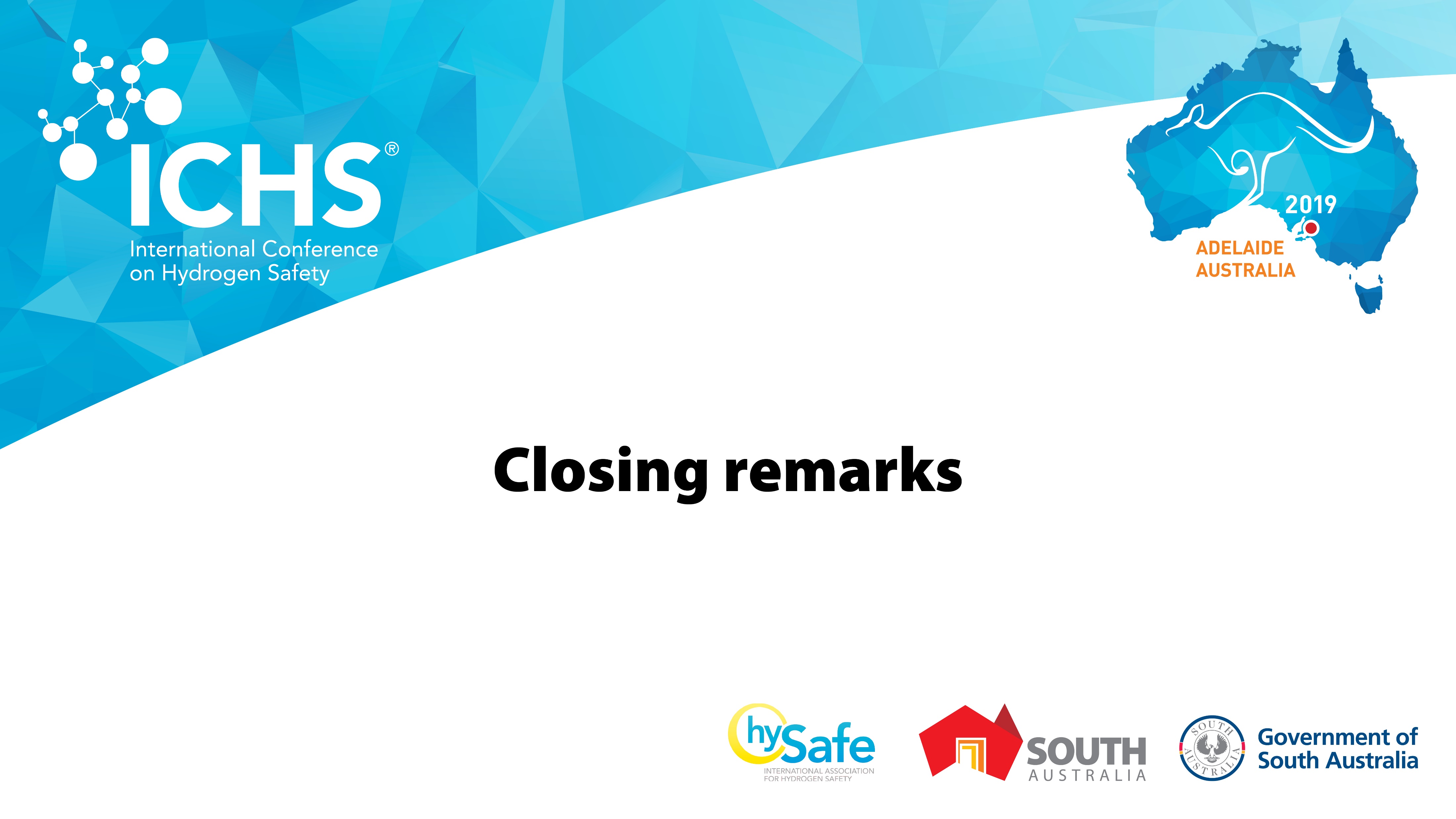